Travail de cloche
Si le fantôme n’existait pas, que voudriez-vous faire au bal de l’opéra?
Bonjour!
lundi, le vingt-cinq novembre
Les fortes pluies en France et en Italie ont provoqué des conditions dangereuses et la mort.
Le Fantôme de l’opéra
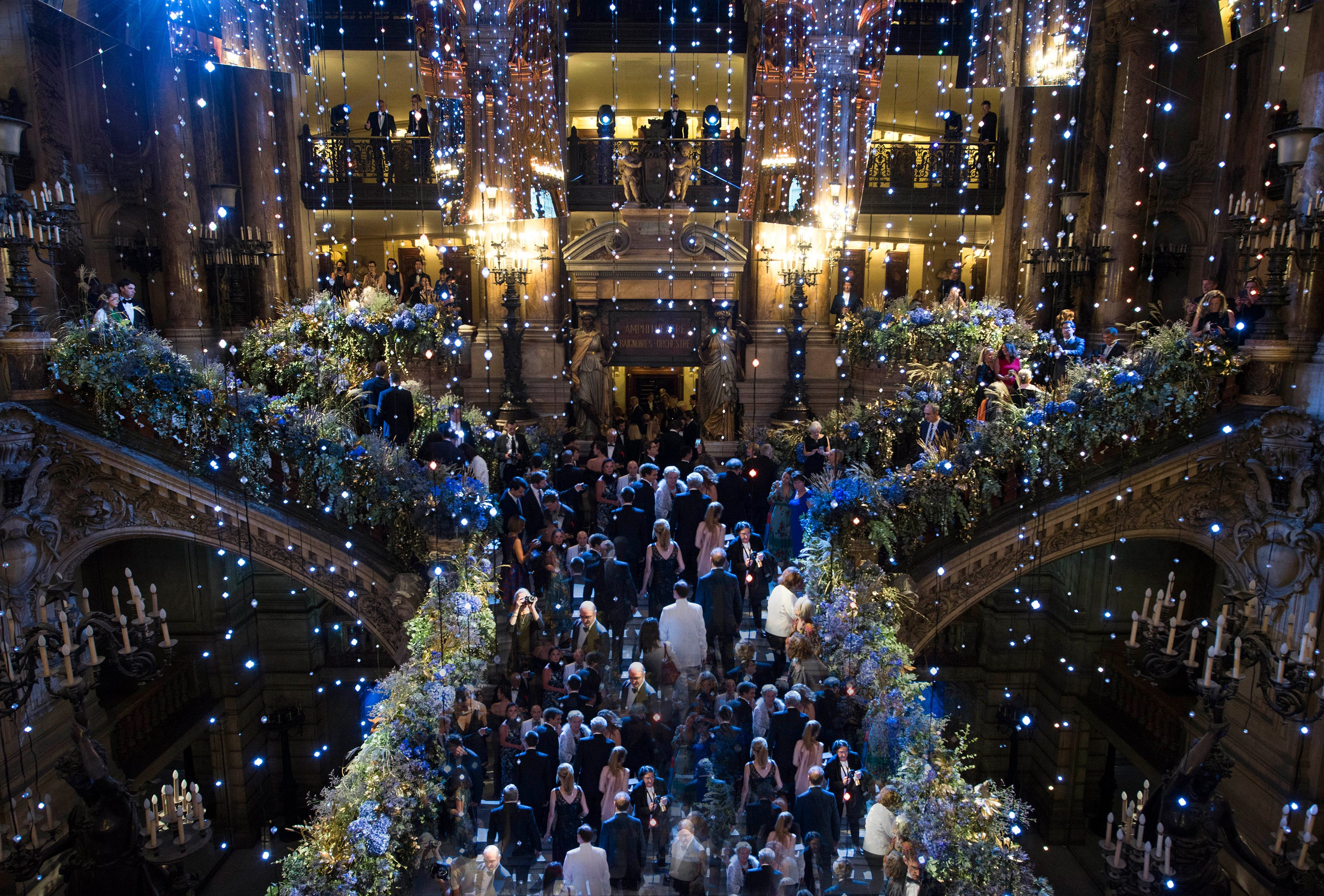 Devoirs
Billet de sortie
Pensez-vous que Christine aime Raoul? Pourquoi?